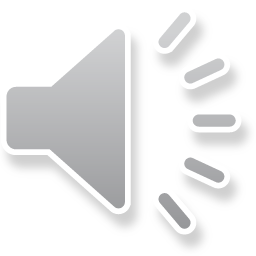 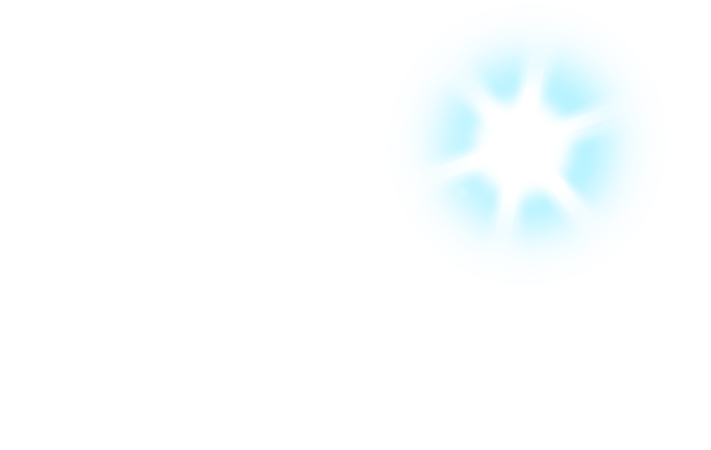 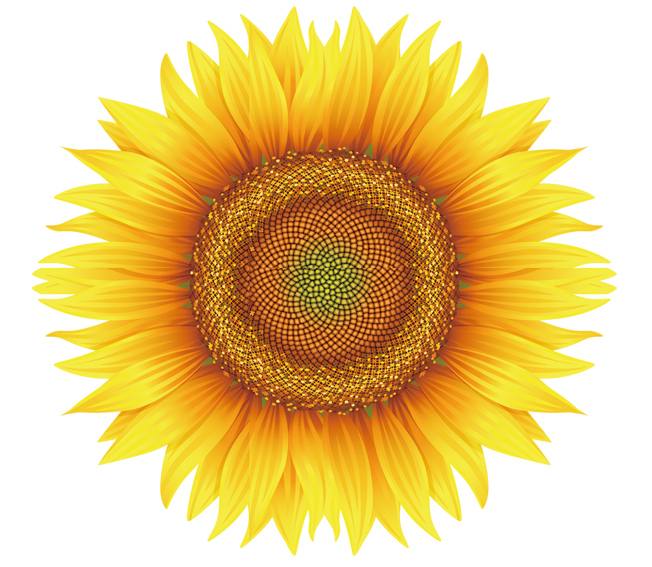 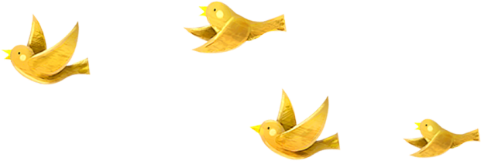 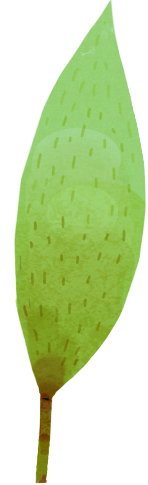 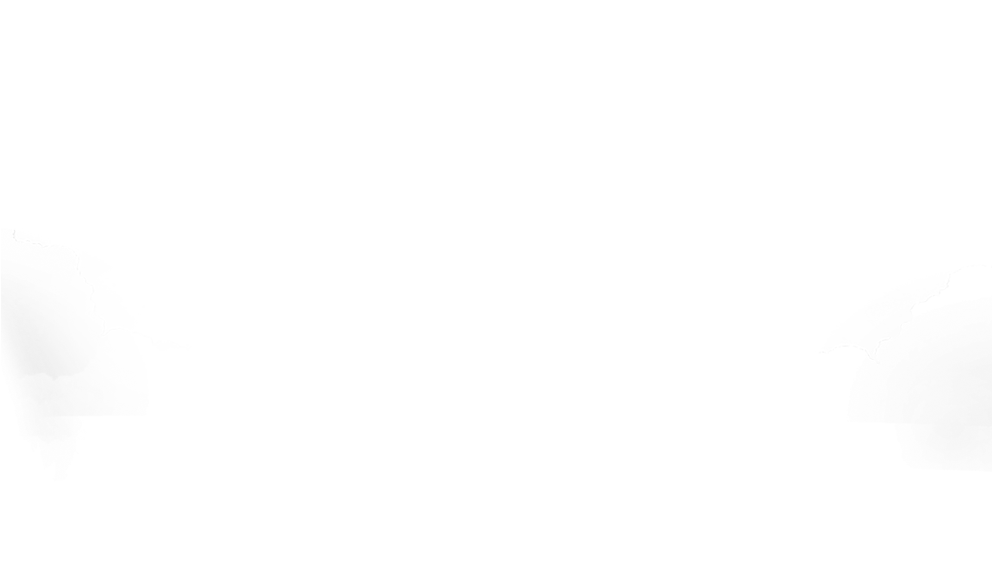 Bài 5
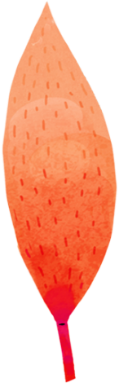 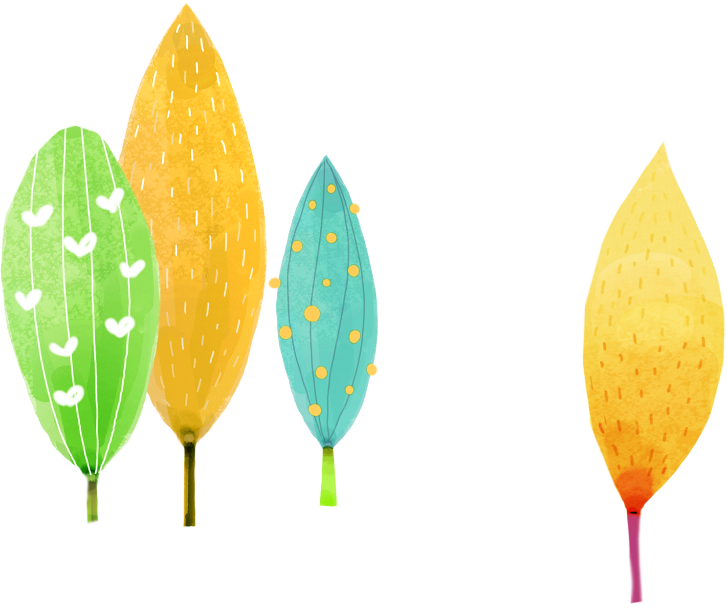 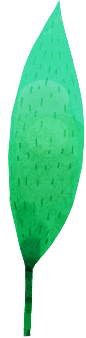 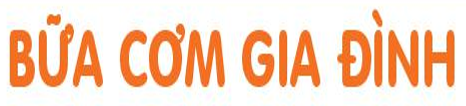 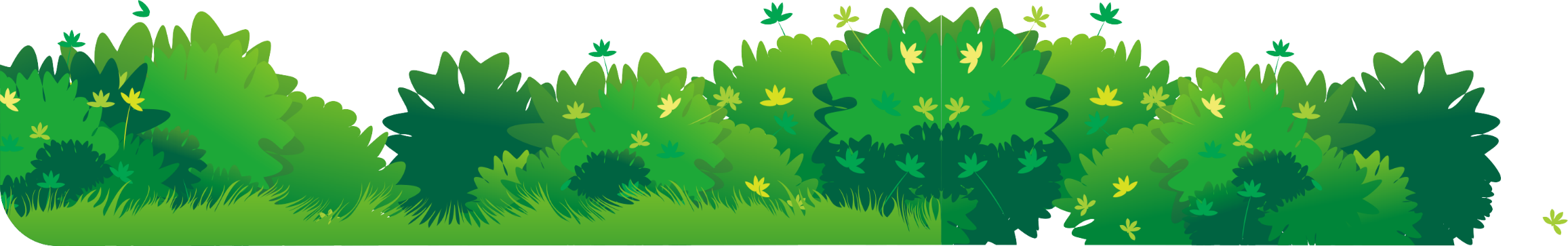 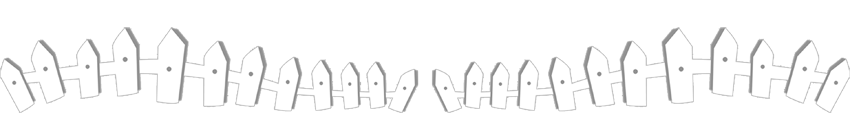 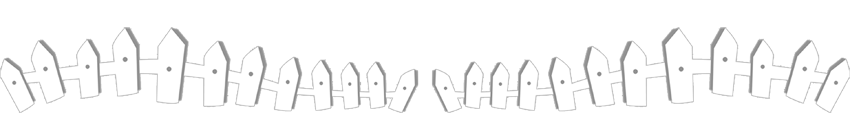 Giáo viên:
[Speaker Notes: 更多模板请关注：https://haosc.taobao.com]
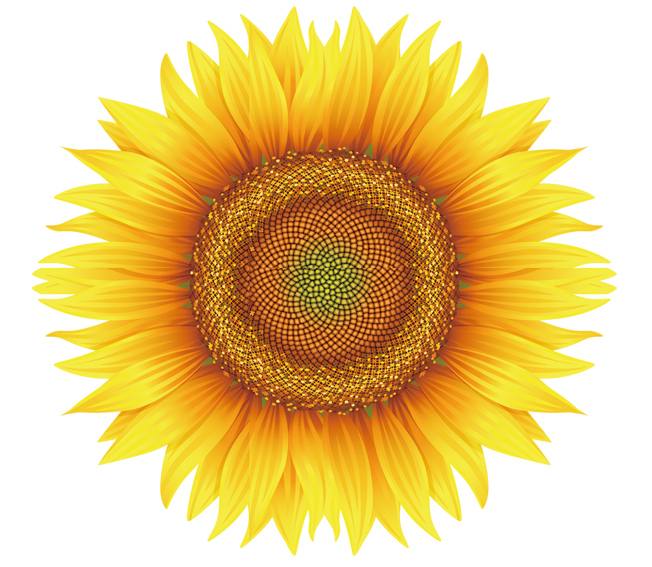 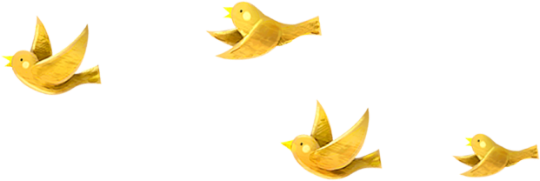 1
Khởi động
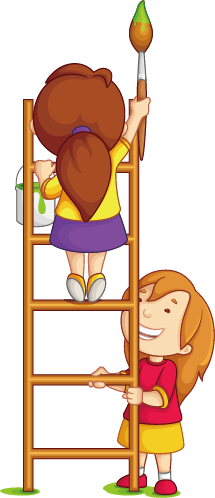 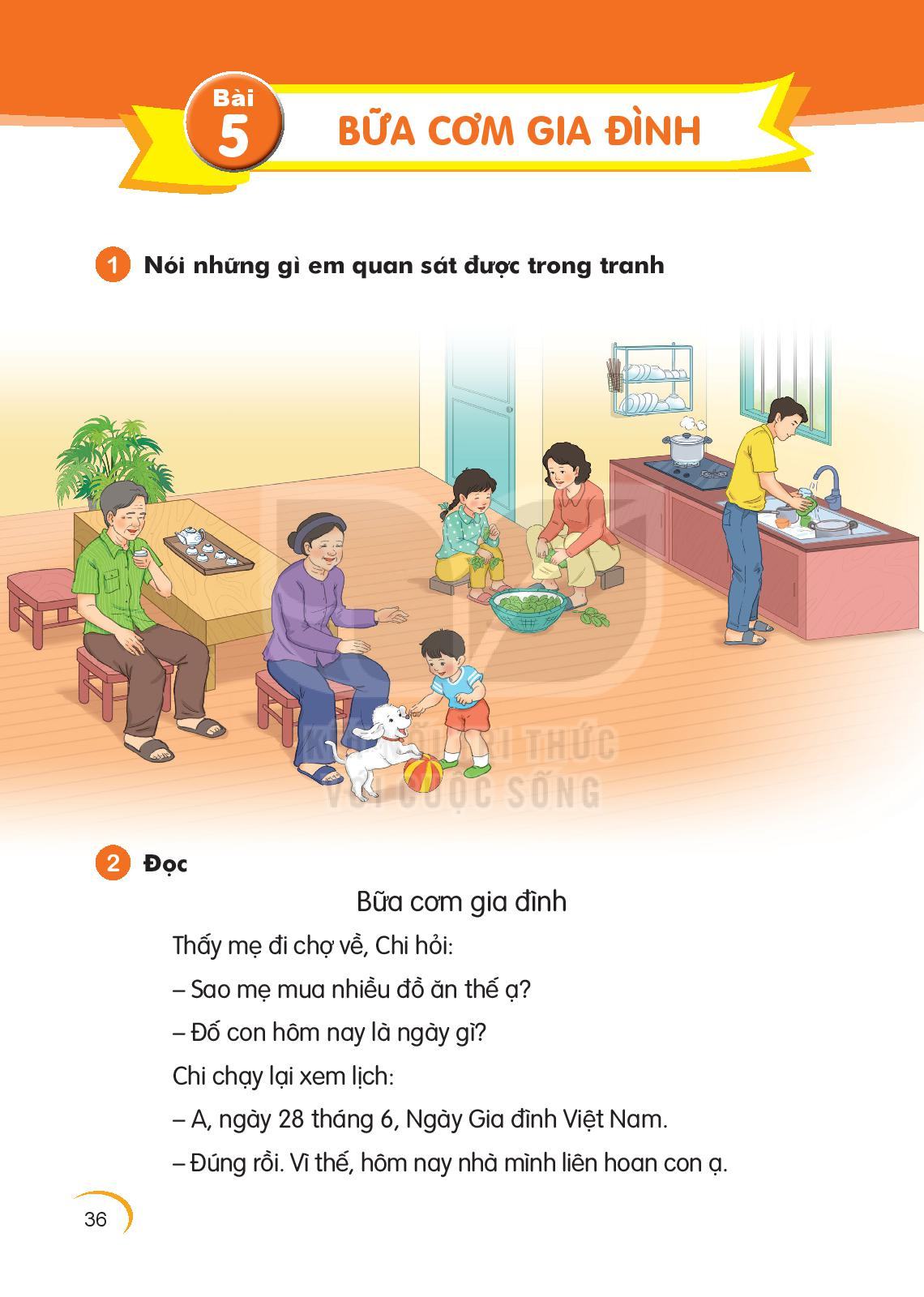 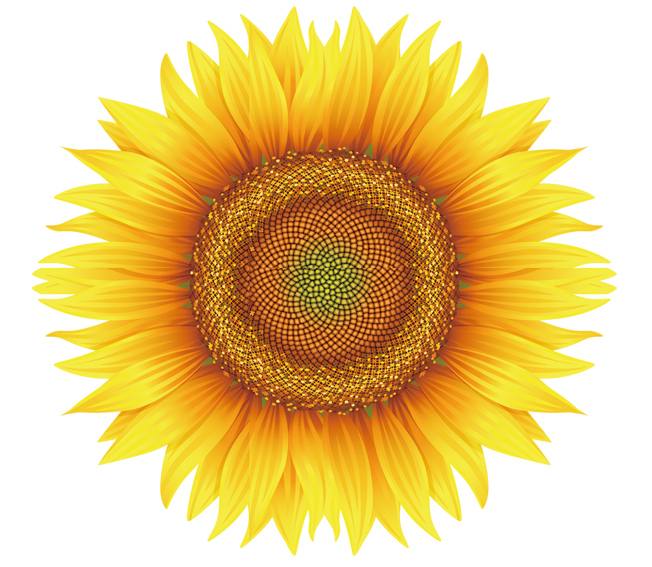 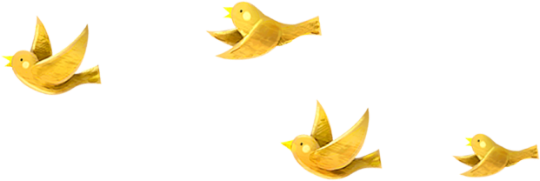 2
Đọc
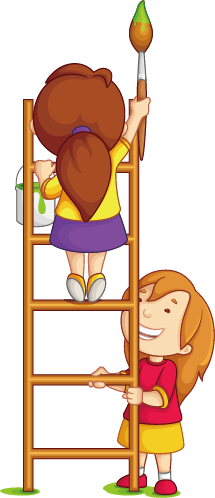 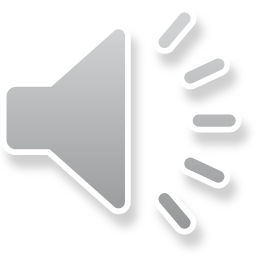 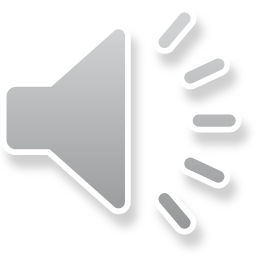 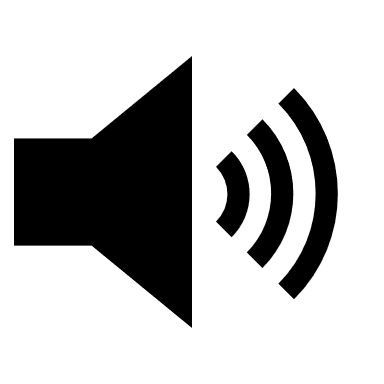 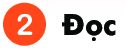 xoong
Từ nào có vần mới?
Bữa cơm gia đình
	Thấy mẹ đi chợ về, Chi hỏi:
        - Sao mẹ mua nhiều đồ ăn thế ạ? 
        - Đố con hôm nay là ngày gì?
        Chi chạy lại xem lịch:   
        - Ngày 28 tháng 6, Ngày Gia đình Việt Nam.
        - Đúng rồi. Vì thế hôm nay nhà mình liên hoan con ạ.
        Chi vui lắm. Em nhặt rau giúp mẹ. Bố dọn nhà, rửa xoong nồi, cốc chén. Ông bà trông em bé để mẹ nấu ăn. Cả nhà quây quần bên nhau. Bữa cơm thật tuyệt. Chi thích ngày nào cũng là Ngày Gia đình Việt Nam.
	                                                             (Châu Anh)
xoong
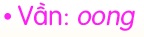 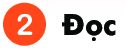 Bữa cơm gia đình
	Thấy mẹ đi chợ về, Chi hỏi:
        - Sao mẹ mua nhiều đồ ăn thế ạ?
        - Đố con hôm nay là ngày gì?
        Chi chạy lại xem lịch:   
        - Ngày 28 tháng 6, Ngày Gia đình Việt Nam.
        - Đúng rồi.  Vì thế hôm nay nhà mình liên hoan con ạ.
        Chi vui lắm. Em nhặt rau giúp mẹ. Bố dọn nhà, rửa xoong nồi, cốc chén. Ông bà trông em bé để mẹ nấu ăn. Cả nhà quây quần bên nhau. Bữa cơm thật tuyệt. Chi thích ngày nào cũng là Ngày Gia đình Việt Nam.
	                                                               (Châu Anh)
tuyệt.  Chi thích
liên hoan con ạ.
quây quần
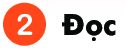 Bữa cơm gia đình
	Thấy mẹ đi chợ về, Chi hỏi:
        - Sao mẹ mua nhiều đồ ăn thế ạ?
        - Đố con hôm nay là ngày gì?
        Chi chạy lại xem lịch:   
        - Ngày 28 tháng 6, Ngày Gia đình Việt Nam.
        - Đúng rồi.  Vì thế hôm nay nhà mình liên hoan con ạ.
        Chi vui lắm. Em nhặt rau giúp mẹ. Bố dọn nhà, rửa xoong nồi, cốc chén. Ông bà trông em bé để mẹ nấu ăn. Cả nhà quây quần bên nhau. Bữa cơm thật tuyệt. Chi thích ngày nào cũng là ngày gia đình Việt Nam.
	                                                                   (Châu Anh)
Ông bà trông em bé  để mẹ nấu ăn. Cả
Chi thích
ngày nào cũng là  Ngày Gia đình Việt Nam.
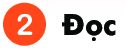 Bữa cơm gia đình
	Thấy mẹ đi chợ về, Chi hỏi:
        - Sao mẹ mua nhiều đồ ăn thế ạ?
        - Đố con hôm nay là ngày gì?
        Chi chạy lại xem lịch:   
        - Ngày 28 tháng 6, Ngày Gia đình Việt Nam.
        - Đúng rồi.  Vì thế hôm nay nhà mình liên hoan con ạ.
        Chi vui lắm. Em nhặt rau giúp mẹ. Bố dọn nhà, rửa xoong nồi, cốc chén. Ông bà trông em bé để mẹ nấu ăn. Cả nhà quây quần bên nhau. Bữa cơm thật tuyệt. Chi thích ngày nào cũng là ngày gia đình Việt Nam.
	                                                                   (Châu Anh)
1
liên hoan con ạ.
2
quây quần
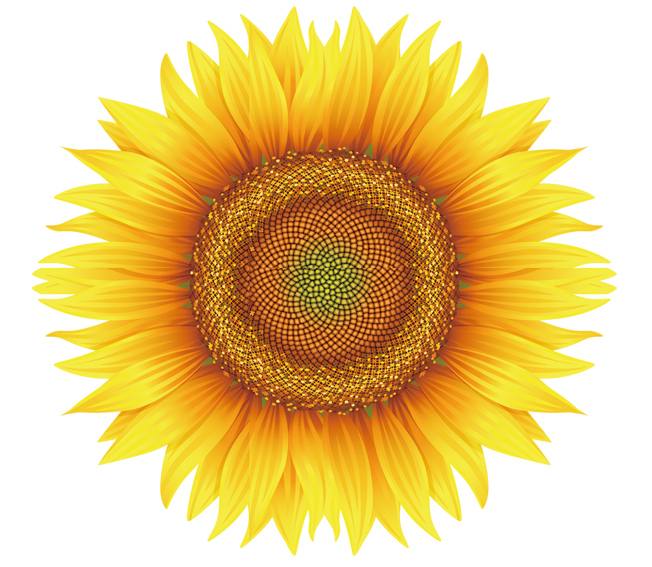 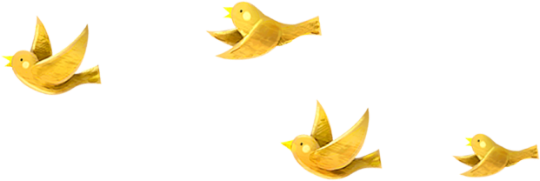 3
Trả lời 
câu hỏi
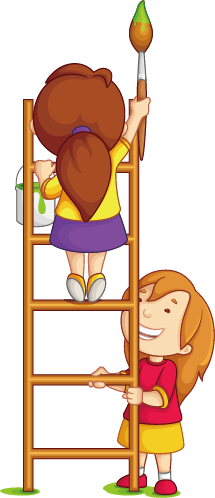 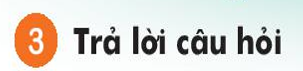 c) Theo em, vì sao Chi rất vui?
b) Vào ngày này, gia đình Chi làm gì?
a) Ngày gia đình Việt Nam là ngày nào?
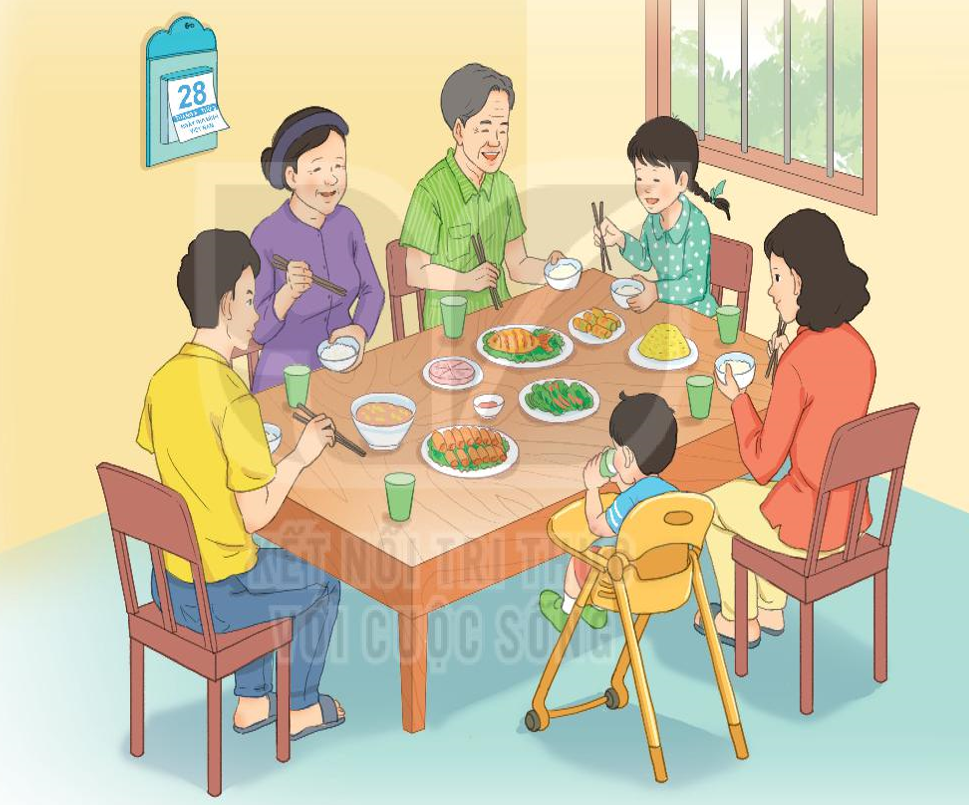 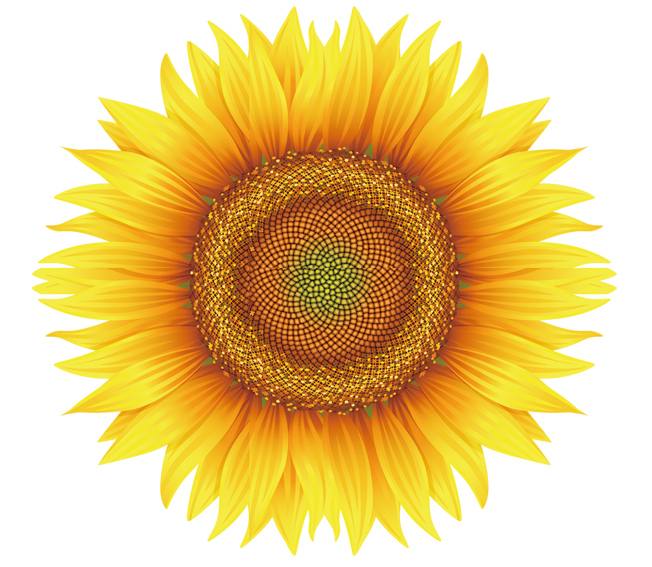 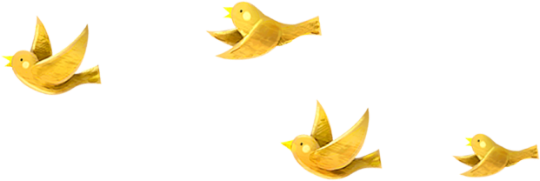 4
Viết vào vở
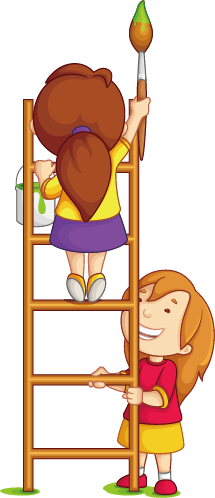 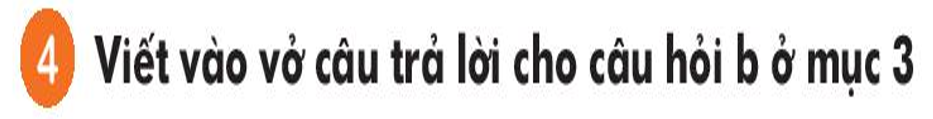 Vào ngày này, gia đình Chi,
(…).
liên hoan.
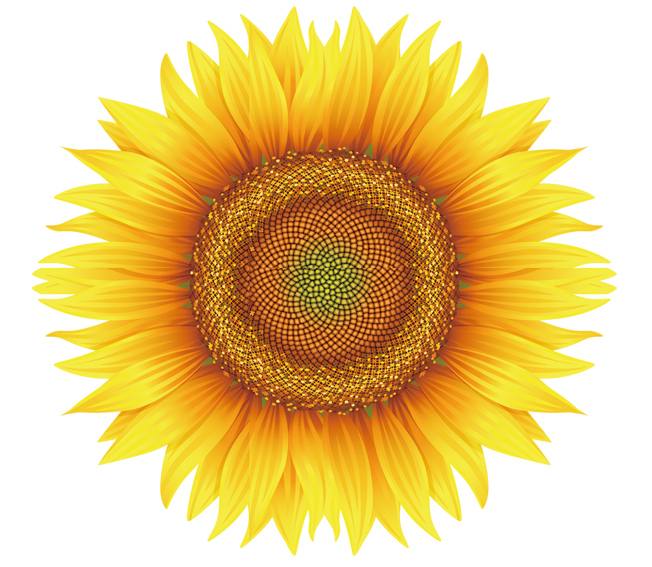 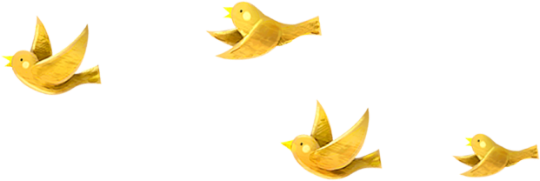 5
Chọn từ ngữ
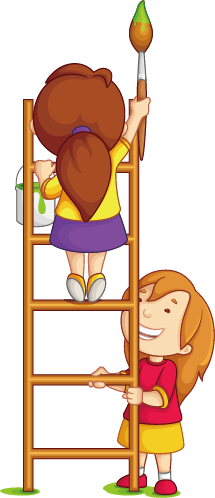 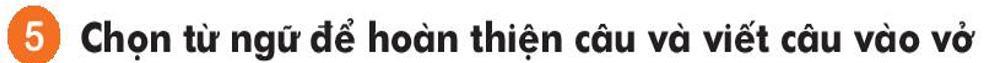 gặp
quây quần
quây quần
liên hoan
Buổi tối, gia đình em thường                     bên nhau.
(…)
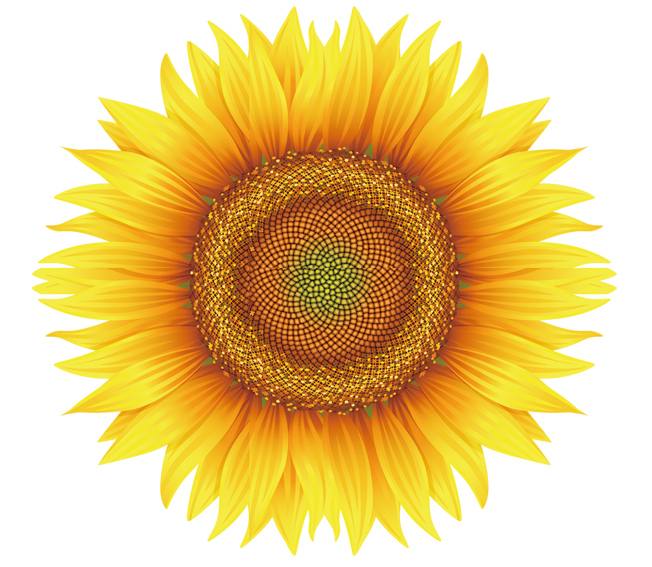 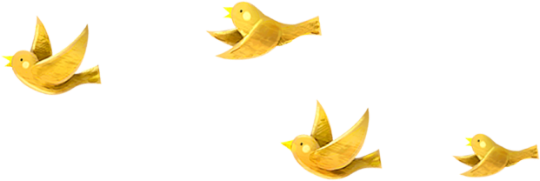 6
Quan sát tranh
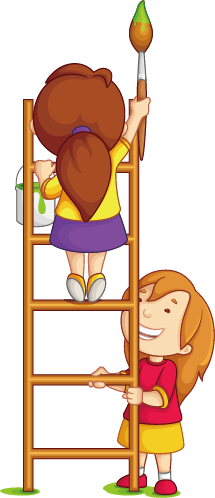 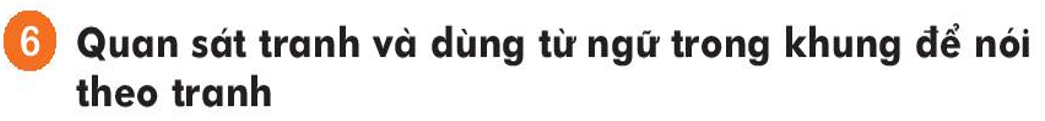 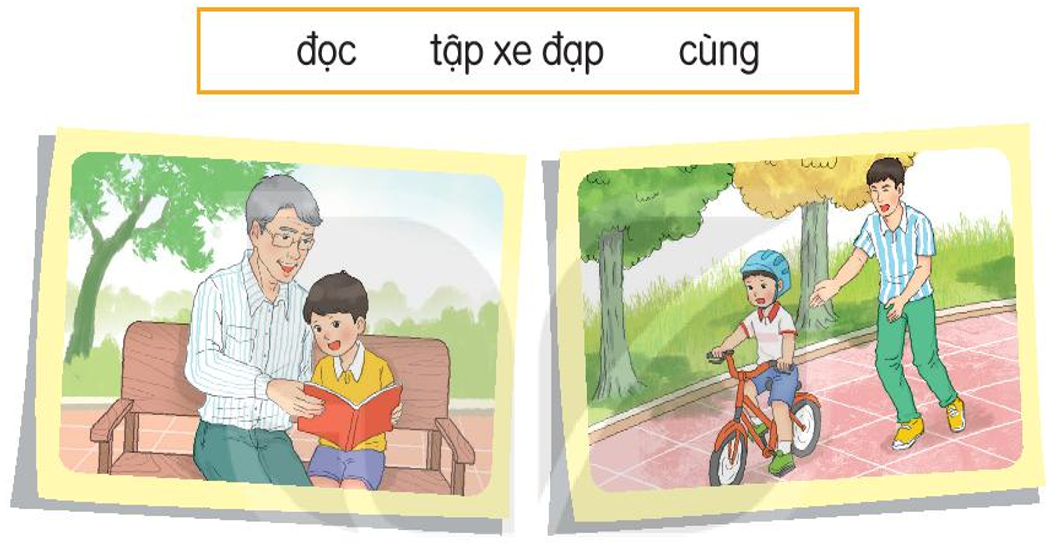 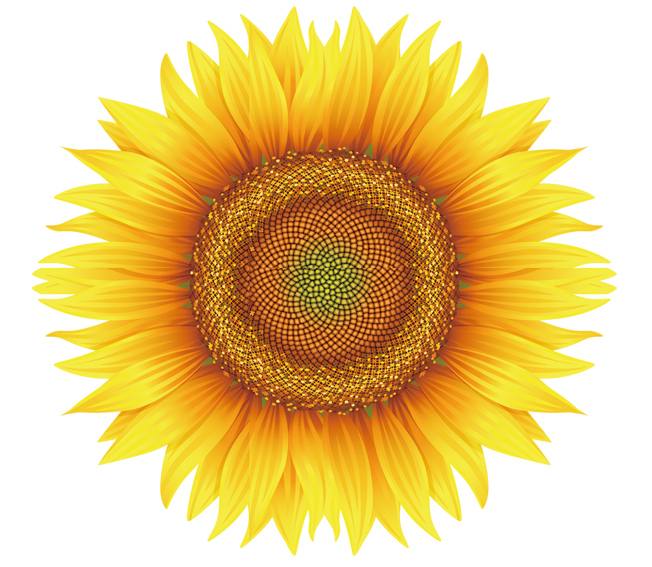 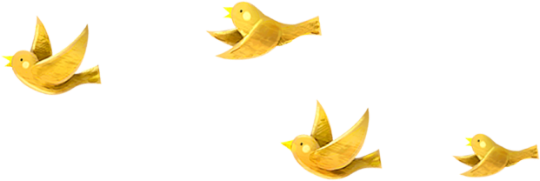 7
Nghe viết
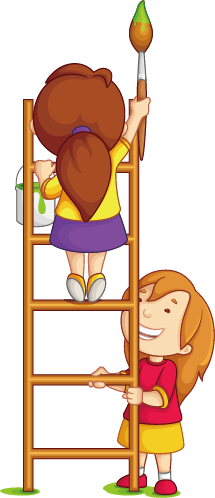 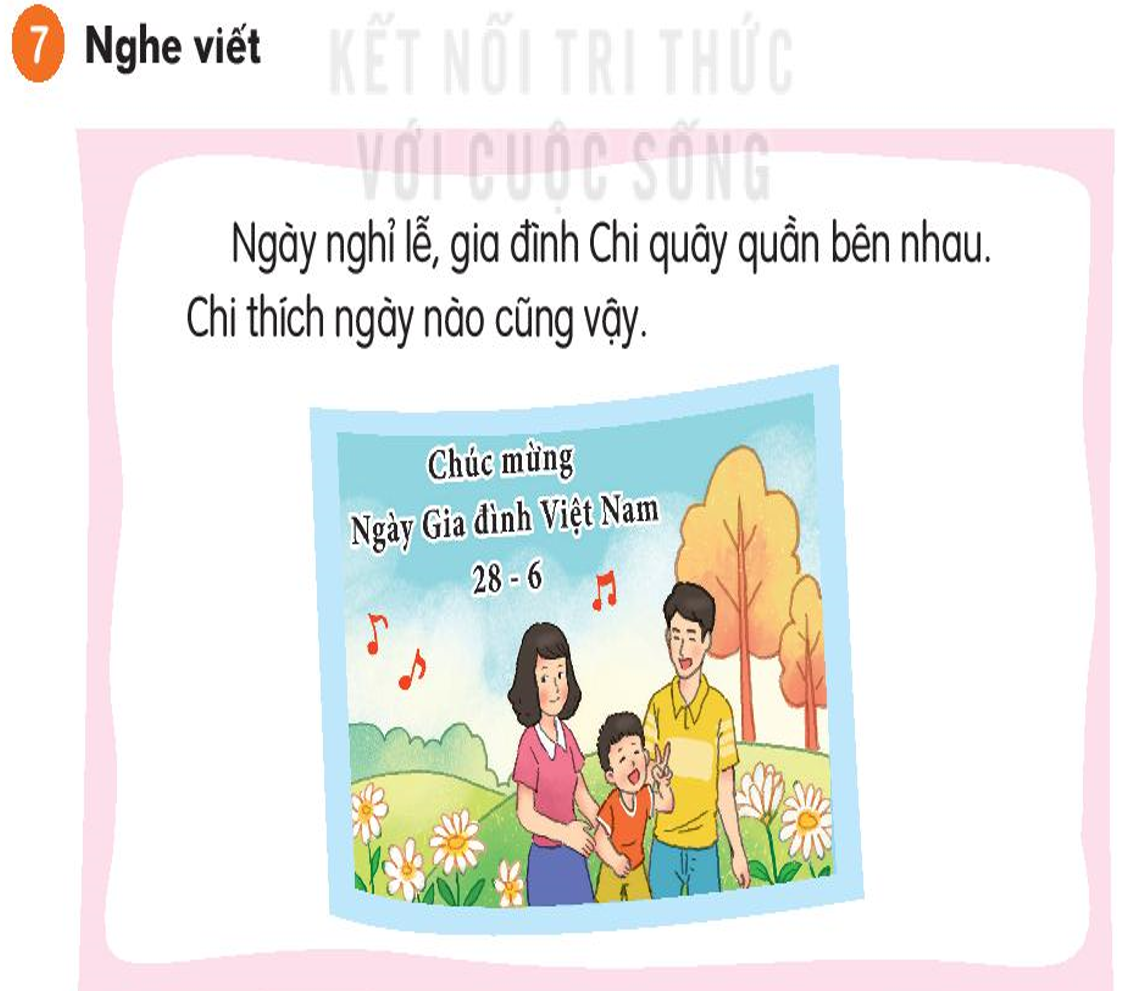 Tô chữ hoa  N
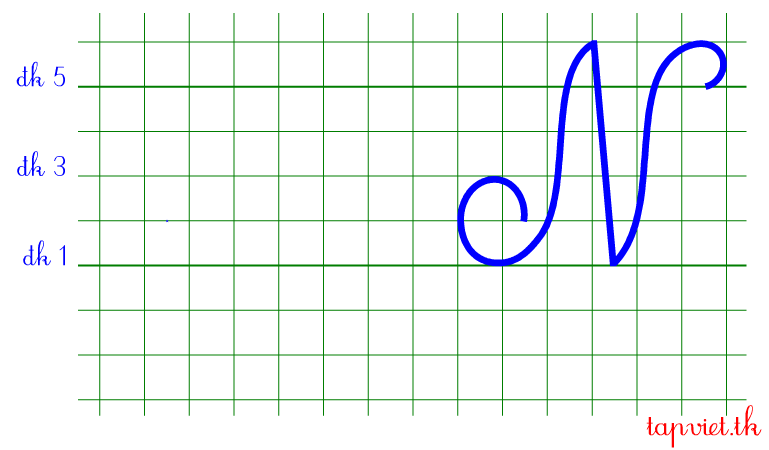 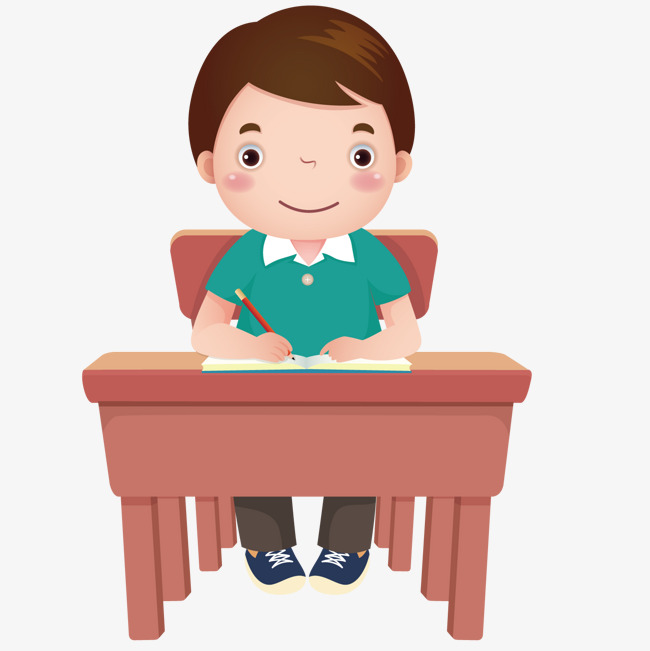 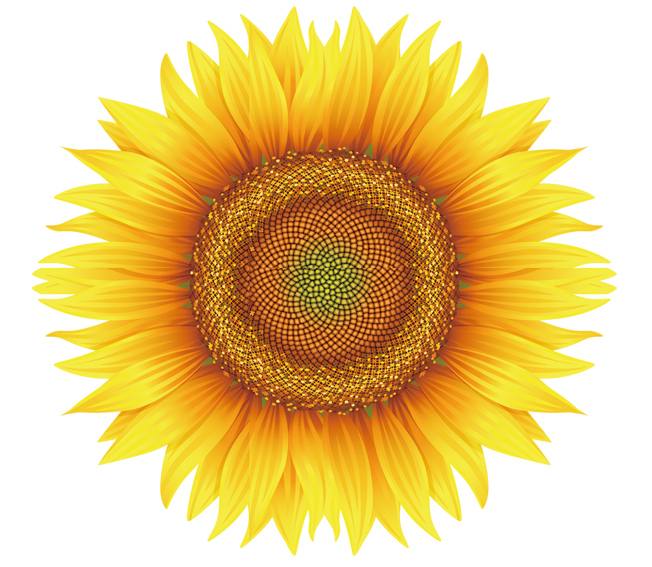 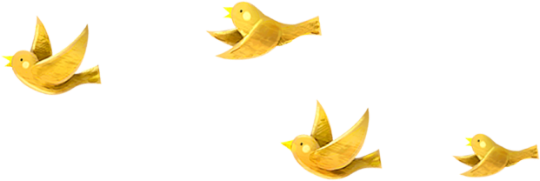 8
Chọn từ ngữ
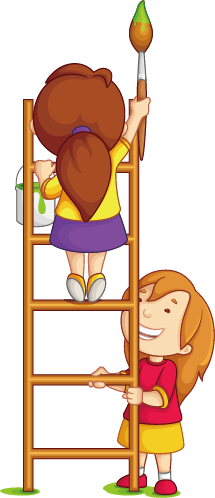 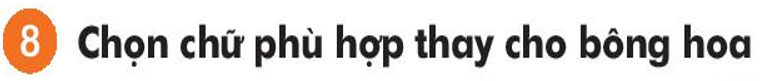 nuôi dưỡng
đôi giày
tờ giấy
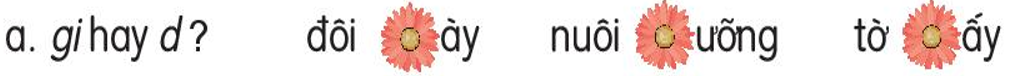 nghe nhạc
nghỉ ngơi
ngày lễ
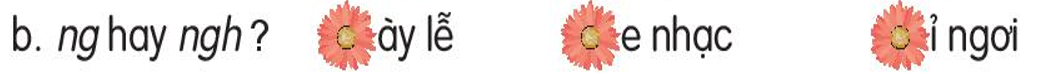 chữ cái
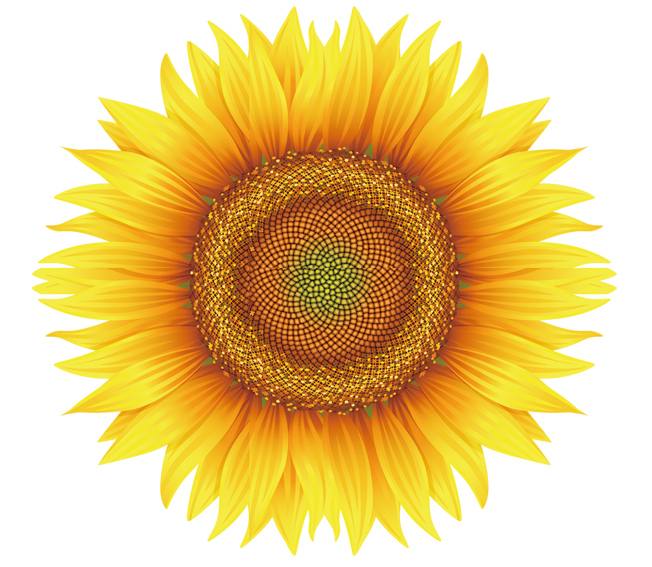 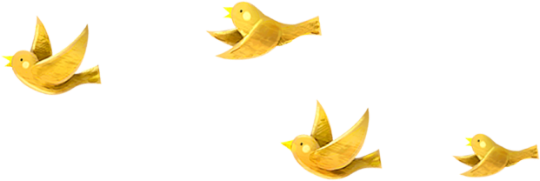 9
Trò chơi
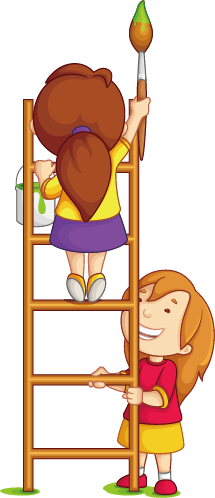 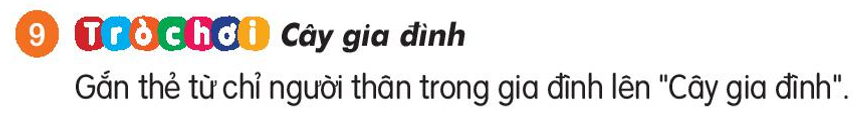 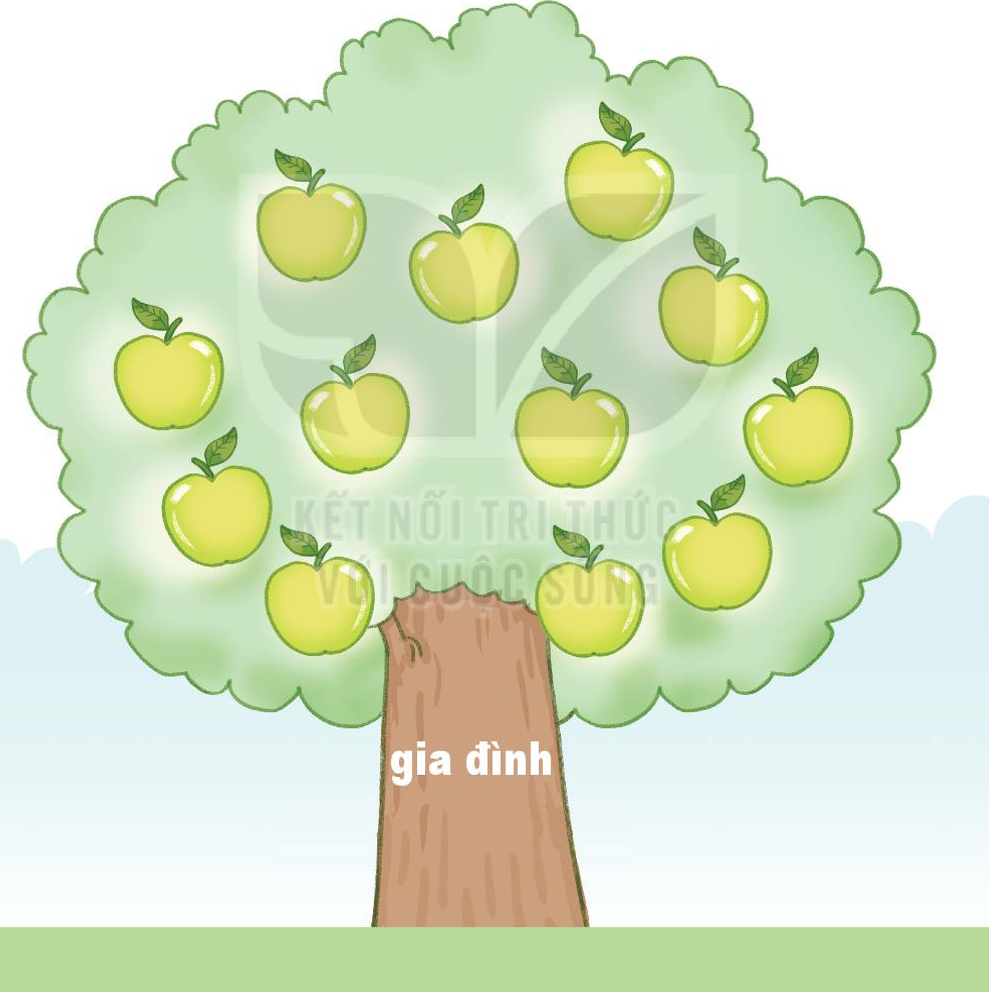 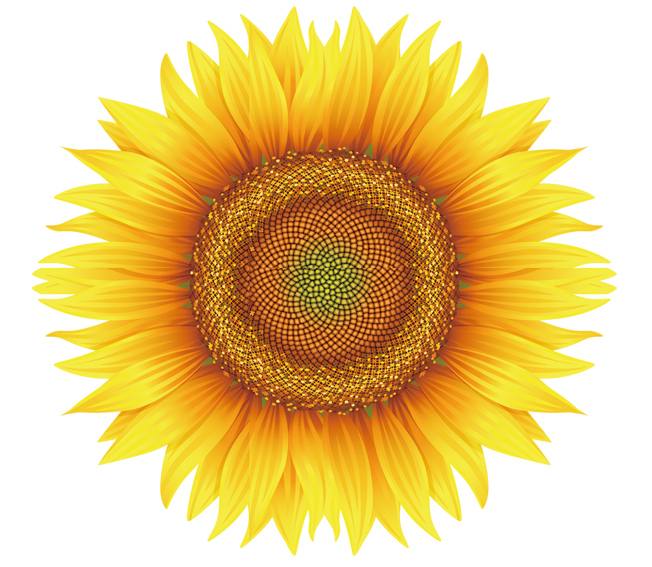 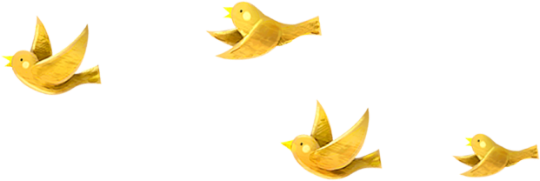 10
Củng cố
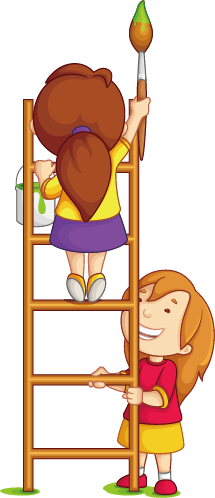 Bµi häc ®Õn ®©y lµ kÕt thóc
Chóc c¸c c« m¹nh kháe
Chóc c¸c em thùc hiÖn  tèt bµi häc!
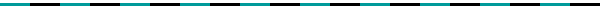 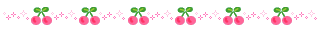 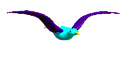 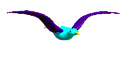 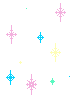 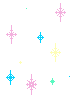 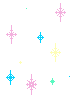 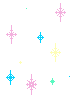 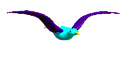 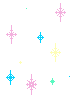 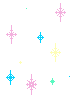 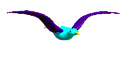 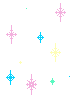 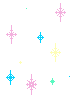 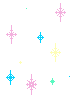 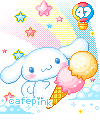 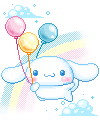 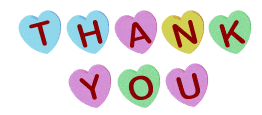 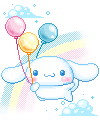 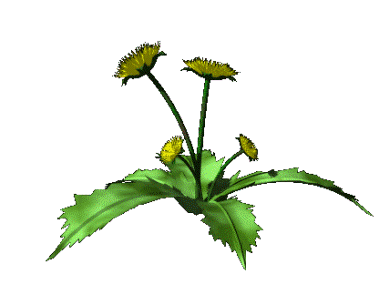 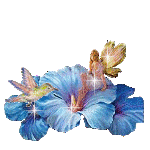 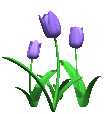 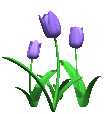 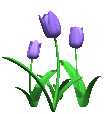 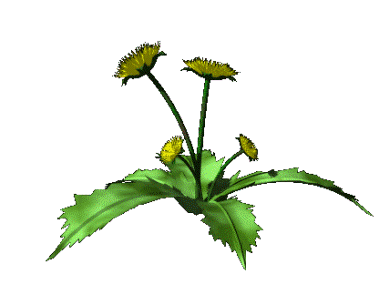 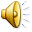